Колекције података - листе
Торке и листе
Запитајмо се како бисмо у програму могли представити списак имена кошаркаша у једном тиму? Нека је то наша кошаркашка репрезентација која се 2019. такмичила на светском првенству у кошарци. Претпоставићемо да сваки играч има свој редни број и то од 1 до 12.
Један могући начин би био да уведемо пуно засебних променљивих:
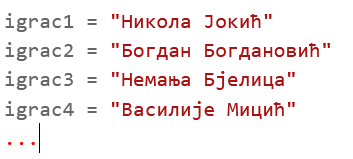 Торке и листе
Бољи начин да представимо списак играча је да употребимо торку или листу. 
На пример, торку имена кошаркаша можемо дефинисати на следећи начин.
igraci = ("Стефан Јовић", "Василије Мицић", "Богдан Богдановић",
          "Марко Гудурић", "Марко Симоновић", "Владимир Лучић",
          "Стефан Бирчевић", "Немања Бјелица", "Никола Јокић",
          "Бобан Марјановић", "Мирослав Радуљица", "Никола Милутинов")
Торка
Запис облика (35, 128) се у математици назива уређени пар, запис облика (250, 120, 310) уређена тројка, 
    запис облика (135, 22, 83, 57) уређена четворка итд. 
Када дужина није позната, каже се уређена n-торка (уређена енторка), али у програмирању је одомаћено краће име - торка.

Дакле, торку дефинишемо тако што између обичних малих заграда (заграда ( и )) наводимо елементе раздвојене зарезима.
Листа
Дефинисање листе би се разликовало од дефинисања торке само по томе што би се уместо обичних малих заграда (...) употребиле угласте заграде употребиле обичне заграде [...].
igraci = ["Стефан Јовић", "Василије Мицић", "Богдан Богдановић",
          "Марко Гудурић", "Марко Симоновић", "Владимир Лучић",
          "Стефан Бирчевић", "Немања Бјелица", "Никола Јокић",
          "Бобан Марјановић", "Мирослав Радуљица", "Никола Милутинов"]
Приступање елементима листе
Суштинска разлика између торке и листе је то што је торка имутабилна што значи да јој не можемо мењати вредности када је једном дефинишемо. 
Са друге стране, листе допуштају да им мењамо појединачне елементе, уклањамо елементе, додајемо нове и слично. 
Операције у којима се врши промена су специфичне за листе и није их могуће спровести над торкама па ћемо њих описати засебно.
Торке
позицију фигуре на шаховској табли("b", 6). 
позиције на географској карти за Париз се може описати помоћу пара (48.8566, 2.3522)
Издвајање елемената
Елементима торке (или листе) приступа се на основу њихове позиције тј. индекса. Бројање креће од нуле. Први елемент листе се налази на позицији 0, други на позицији 1 и тако даље. На пример, елементи у листи a = [3, 7, 4, 2, 5] се броје на следећи начин.
Зато је првом елементу могуће приступити са a[0] и вредност тога израза је 3 (јер се на позицији 0 у листи налази број 3), другом елементу са a[1] и вредност тог израза је 7 и тако даље
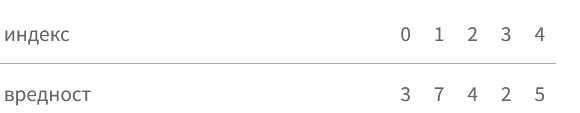 Издвајање елемената
Негативни индекси упућују на бојање од краја (с десна на лево), па -1 означава последњи елемент, -2 претпоследњи и тако даље.
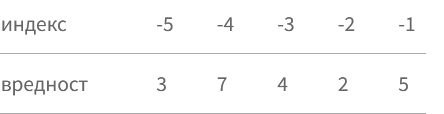 Играч са датим бројем дреса
Познат је списак играча у тиму. Они носе дресове са бројевима од 1 па на даље. Напиши програм који за дати број дреса одређује играча који игра под тим редним бројем.
igraci = ("Стефан Јовић", "Василије Мицић", "Богдан Богдановић",
          "Марко Гудурић", "Марко Симоновић", "Владимир Лучић",
          "Стефан Бирчевић", "Немања Бјелица", "Никола Јокић",
          "Бобан Марјановић", "Мирослав Радуљица", "Никола Милутинов")
dres = int(input("Број дреса: "))
print(igraci[dres - 1])
Распакивање
Међутим, постоји и једноставнији начин да се постигне исти ефекат.
matematicari = ["Рене Декарт", "Жозеф Луј Лагранж", "Карл Фридрих Гаус", "Леонард Ојлер"]
dekart = matematicari[0]
lagranz = matematicari[1]
gaus = matematicari[2]
ojler = matematicari[3]
Распакивање
Ако знамо дужину торке или листе, могуће је на лак начин именовати сваки њен елемент тј. сместити сваки елемент у посебну променљиву.
matematicari = ["Рене Декарт", "Жозеф Луј Лагранж", "Карл Фридрих Гаус", "Леонард Ојлер"]
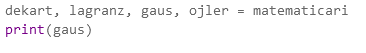 Функције за рад са торкама и листама
Просечна оцена
Дате су оцене из неколико предмета. Израчунај просечну оцену.
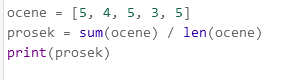 Функције за рад са торкама и листама
Најмања оцена
Ако се зна да су оцене из природних наука последње три у листи оцена, израчунај Горанову најмању оцену из тих предмета.
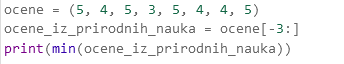 Претрага
Проверу да ли елемент припада торки тј. листи могуће је извршити коришћењем оператора in (на пример, "Бобан Марјановић" in igraci
igraci = ["Стефан Јовић", "Марко Симоновић", "Богдан Богдановић",
          "Никола Калинић", "Милан Мачван", "Стефан Марковић",
          "Немања Недовић", "Мирослав Радуљица", "Милош Теодосић",
          "Никола Јокић", "Владимир Штимац", "Стефан Бирчевић"]
igrac = input("Унеси име и презиме кошаркаша:")
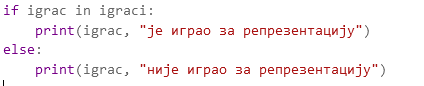 Надовезивање
Висине девојчица и дечака у одељењу
Познате су висине девојчица и висине дечака у једном одељењу. Направи торку свих висина и израчунај затим број и просечну висину свих ђака.
visine_devojcica = [165, 153, 155, 155, 157]
visine_decaka = [170, 168, 173, 156, 172]
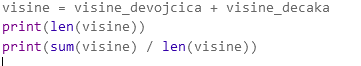 Сортирање
Три најјефтинија и најскупља производ
Дата је листа цена производа. Колико коштају три најјефтинија, а колико три најскупља производа
cene = (58.00, 104.95, 117.50, 11.95, 10.4, 37.95, 85.5)
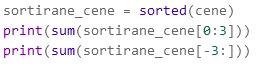 Измене листе
boje = ["red", "green", "blue"]
boje[0] = "purple"
boje[2] = "orange"
print(boje)
Измене листе
Елемент на крај листе можемо додати методом append. На пример, уместо да мењамо, листу боја можемо да проширимо за две вредности.
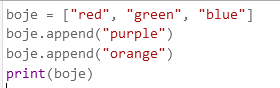 Измене листе
Елементе из листе можемо брисати помоћу del. На пример, ако из листе дана желимо да обришемо дане викенда, то можемо урадити на наредни начин.
dani = ["nedelja", "ponedeljak", "utorak", "sreda", "četvrtak", "petak", "subota"]
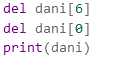 Додавање и уклањање елемената листе, дужина листе
Није неопходно да знамо све елементе листе унапред.
Врло често листе проширујемо новим елементима, уклањамо постојеће, утврђујемо дужину (број елемената) итд. 
Показаћемо ове акције на листи boje= ["red", "blue", "green"].

Додавање новог елемента:
boje.append("yellow") – поставља нови елемент yellow на крај листе (индекс елемента је 3);
boje.insert(1,"yellow") – поставља нови елемент yellow на одређено (друго) место у листи (индекс новог елемента је 1).
Додавање и уклањање елемената листе, дужина листе
Уклањање елемента из листе:
boje.remove("red") – уклања елемент red из листе; 
del boje[0] – уклања елемент листе чији је индекс 0.
Утврђивање дужине листе:
len(boje) – враћа број елемената у листи.
При раду са листама, добро је знати и следеће наредбе:
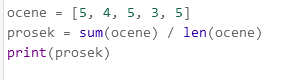